CS 162: Operating Systems and Systems Programming
Lecture 8: Deadlock, Introduction to I/O
July 8, 2019
Instructor: Jack Kolb
https://cs162.eecs.berkeley.edu
Logistics
Project 1 Milestone Due Wednesday
Homework 1 Due Friday
Project/HW “Party” Friday 3-5PM
Wozniak Lounge, Soda Hall
Full course staff will be there to help you
Recall: Producer/Consumer
Consumer() {
  fullSlots.P();
  mutex.P();
  item = Dequeue();
  mutex.V();
  emptySlots.V();
  return item;
}
Producer(item) {
  emptySlots.P();
  mutex.P();
  Enqueue(item);  mutex.V();
  fullSlots.V(); 
}
Recall: Producer/Consumer
Producer(item) {
  mutex.P();
  emptySlots.P();
  Enqueue(item);  mutex.V();
  fullSlots.V(); 
}
Consumer() {
  fullSlots.P();
  mutex.P();
  item = Dequeue();
  mutex.V();
  emptySlots.V();
  return item;
}
Deadlock
Recall: Why deadlock?
Assume we currently have a full buffer
mutex = 1	emptySlots = 0	fullSlots = N
mutex = 0	emptySlots = 0	fullSlots = N
mutex = 0	emptySlots = 0	fullSlots = N-1
Producer(item) {
  mutex.P();
  emptySlots.P();
  // Stuck!
Consumer() {
  fullSlots.P();
  mutex.P();
  // Stuck!
Recall: Condition Variables
A queue of threads waiting inside a critical section
Operations:
wait(&lock): Atomically release lock and go to sleep. Re-acquire the lock before returning.
signal(): Wake up on waiting thread (if there is one)
broadcast(): Wake up all waiting threads

Rule: Hold lock when using a condition variable
Recall: Monitors
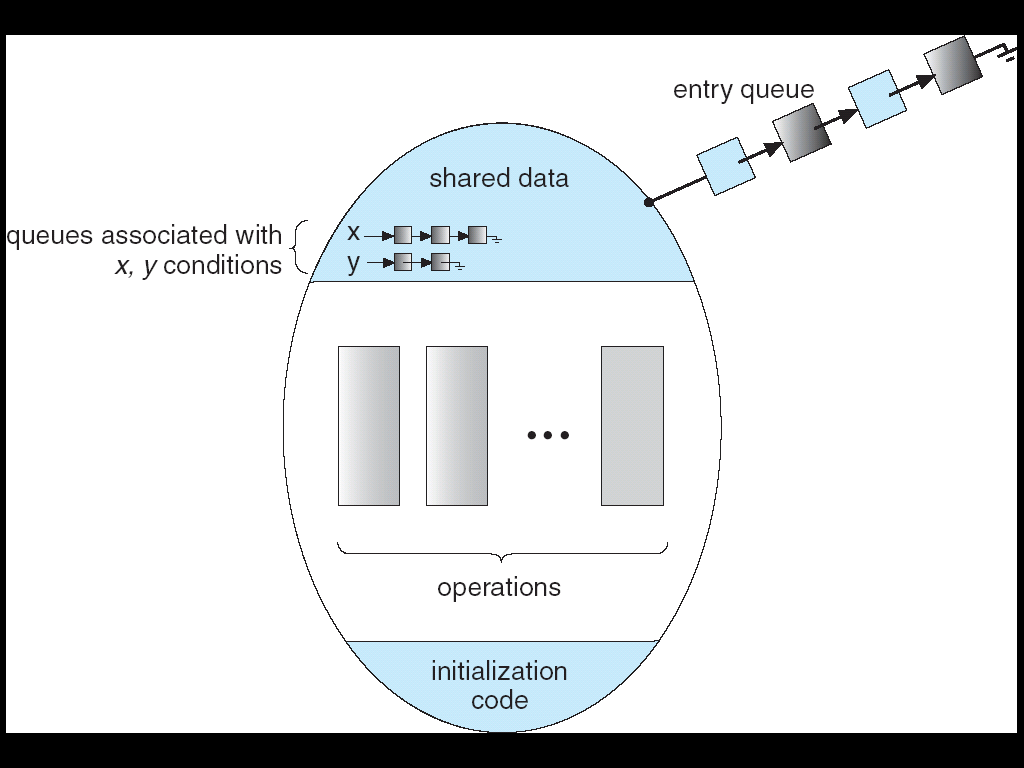 Lock: protects access to shared data
Condition Variables: queue of threads waiting for something to become true inside critical sect.
Recall: Hoare vs. Mesa Semantics
while (queue.isEmpty()) {
    dataready.wait(&lock);  }
if (queue.isEmpty()) {
    dataready.wait(&lock);  }
Hoare Monitors
A signaled thread acquires the lock and runs immediately
No other thread can “sneak in” and change the monitor’s state
Described in many textbooks
Mesa Monitors
A signaled thread becomes ready again
But another thread may acquire lock and enter monitor before signaled thread runs
Need to re-check condition upon wakeup
Recall: Reader/Writer Sync.
Readers can access when no writers
Writers can access when no readers and no other writers

A lock will satisfy these requirements
But we want to allow multiple readers
Better efficiency
Recall: RW Sync. With a Monitor
Reader() {
  Wait until no active or waiting writers
  Access database
  Maybe wake up a writer
}
Writer() {
  Wait until no active readers or writers
  Access database
  If waiting writer, wake it up;
  Otherwise, wakeup readers;
}
int activeReaders;
int activeWriters;
int waitingWriters
Definition: Resources
Entities needed by threads to do work
CPU Time
Disk Space
Memory
Preemptible vs. Non-Preemptible
Can OS safely take it away from a thread?
Yes: CPU
No: Disk space, printer, right to enter a critical section
Shareable vs Exclusive
Thread
A
Wait
For
Owned
By
Res 2
Res 1
Owned
By
Wait
For
Thread
B
Starvation vs. Deadlock
Starvation:  A thread waits indefinitely
Ex: Low-priority threads, when other high-priority threads are always present
Deadlock: Circular waiting for resources
A case of starvation
Thread
A
Wait
For
Owned
By
Lock y
Lock x
Owned
By
Wait
For
Thread
B
Deadlock with Locks
Thread A
x.Acquire();
y.Acquire();
…
y.Release();
x.Release();
Thread B
y.Acquire();
x.Acquire();
…
x.Release();
y.Release();
Nondeterministic Deadlock
Deadlock with Locks: “Lucky” Case
Thread A
x.Acquire();
y.Acquire();
…
y.Release();
x.Release();
Thread B


y.Acquire();


x.Acquire();
…
x.Release();
y.Release();
Sometimes schedule won’t trigger deadlock
Thread
A
Wait
For
Owned
By
Lock y
Lock x
Owned
By
Wait
For
Thread
B
Deadlock with Locks: Unlucky Case
Thread A
x.Acquire();

y.acquire(); <stalled>
<unreachable>
…
y.Release();
x.Release();
Thread B

y.Acquire();

x.Acquire(); <stalled>
<unreachable>
…
x.Release();
y.Release();
Deadlock with Space
Thread A
AllocateOrWait(1 MB)
AllocateOrWait(1 MB)
Free(1 MB)
Free(1 MB)
Thread B
AllocateOrWait(1 MB)
AllocateOrWait(1 MB)
Free(1 MB)
Free(1 MB)
If only 2 MB of space, we get same deadlock situation
Real Example: Single-LaneBridge Crossing
Each segment of road is a resource
Car must obtain next segment to progress
Deadlock: Two cars in opposite directions meet in middle
Resolving deadlock: “Preempt” road segment, force one car to back up
Starvation (not deadlock): Eastbound traffic doesn’t stop for westbound traffic
CA 140 to Yosemite National Park
The Dining Philosophers Problem
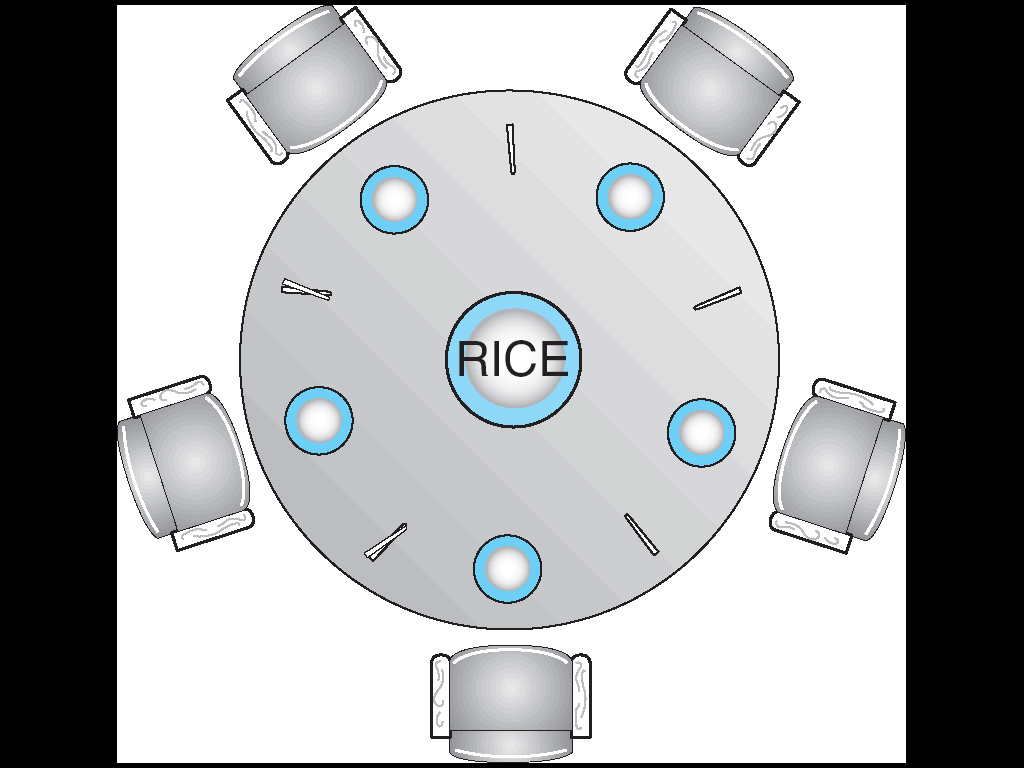 Five chopsticks, five philosophers
Goal: Grab two chopsticks to eat
Deadlock if they all grab chopstick to their right
Fix: Never take the last chopstick if no one will have two afterwards
Formalizing: Four Requirements for Deadlock to Occur
Mutual Exclusion: One thread at a time can use a resource (not shareable)
Hold and Wait: Thread holding a resource waits to acquire another resource
No Preemption: Resources are released voluntarily, threads can’t steal instead of waiting
Circular Wait: There exists a set {T1, …, Tn} of waiting threads such that:
T1 is waiting for a resource held by T2
T2 is waiting for a resource held by T3
…
Tn is waiting for a resource held by T1
Symbols
T1
T2
R1
R2
Resource-Allocation Graph
System Model				
A set of Threads T1, T2, . . ., Tn
Resource types R1, R2, . . ., Rm
	CPU cycles, memory space, I/O devices
Each resource type Ri has Wi instances
Each thread utilizes a resource as follows:
Request() / Use() / Release()
Resource-Allocation Graph:
V is partitioned into two types:
T = {T1, T2, …, Tn}, the set of threads in the system.
R = {R1, R2, …, Rm}, the set of resource types in system
Request edge – directed edge Ti  Rj
Assignment edge – directed edge Rj  Ti
R1
R2
T1
T2
T3
R3
R4
Simple Resource
Allocation Graph
Resource-Allocation Graph Examples
Ti  Rj: Thread requests a resource
Rj  Ti: Resource is assigned to a thread
Does this graph represent a deadlock?
T3 Finishes, releases R4, R2
T2 Finishes, releases R1, R2, R3
T1 Finishes, releases R1, R3
R1
R2
R1
T2
T1
T2
T3
T1
T3
T4
R3
R2
R4
Resource-Allocation Graph Examples
Ti  Rj: Thread requests a resource
Rj  Ti: Resource is assigned to a thread
Yes
No
What about these graphs?
Options for Handling Deadlocks
Recover by preempting resources
Need to detect deadlock first
Resources must be preemptible, e.g., terminate thread
Prevent by monitoring or design
Deny/don’t attempt resource acquisitions that might lead to a deadlock
Do Nothing
Most operating systems do this
Deadlock Detection Algorithm
If only one type of resource: Look for loops in resource allocation graph
More general deadlock detection algorithm:
For each resource in the system, record:
Fraction of resource currently free
Fraction requested by each thread in the system
Fraction already allocated to each thread in the system
Key Idea: Find a task that can finish on its own (all of its pending requests for resources can be satisfied)
Mark those task’s resources as free for future iterations (assume task finishes)
Repeat this until no remaining task can have its requests satisfied
Unfinished threads remaining? => Deadlock
Deadlock Detection Algorithm
// Assign each resource an index i
Avail[i] = Free[i] for all i
Add all nodes to UNFINISHED
do {
  done = true;
  for each node in UNFINISHED {
    if (Requestednode[i] <= Avail[i] for all i) {
      remove node from UNFINISHED
      Avail[i] += Allocatednode[i] for all i
      done = false
    }
  }
} until(done)
Nodes left in UNFINISHED => Deadlocked
Deadlock Detected: Options?
Terminate thread, force it to give up resources
Ex: Kick a philosopher out of the restaurant
Not always possible
Preempt resources without terminating thread
Not always correct
Revert actions of deadlocked threads
Databases do this (transaction rollback) – not easy for an operating system
Ex: Back up cars on single-lane bridge to clear a path
Recall: Four Requirements for Deadlock to Occur
Mutual Exclusion: One thread at a time can use a resource (not shareable)
Hold and Wait: Thread holding a resource waits to acquire another resource
No Preemption: Resources are released voluntarily, threads can’t steal instead of waiting
Circular Wait: There exists a set {T1, …, Tn} of waiting threads such that:
T1 is waiting for a resource held by T2
T2 is waiting for a resource held by T3
…
Tn is waiting for a resource held by T1
Deadlock Prevention
Infinite resources
Or just large enough capacity so that no one runs out
Ex: Virtual memory gives the illusion of infinite space

Avoid sharing of resources

Don’t allow waiting
Phone system: busy signal
Networking: transmission collision – back off and retry later
Attacks mutual exclusion
Attacks mutual exclusion
Attacks hold and wait / no preemption
Deadlock Prevention
Get resources in consistent order
Prevents cycles
Ex: Acquire locks in order by name

Request all necessary resources at once
Get two chopsticks at once or not at all
Attacks circular wait
Attacks hold and wait
Prevention: Maximum Resources
Relax the all resources at once solution
Extra information:
Maximum resources a thread might need in its lifetime
Strawman solutions:
Reserve maximum resources when thread starts
Reserve maximum resource when any resource is requested
Something less conservative/wasteful?
Prevention: Banker’s Algorithm
Still need to know each thread’s maximum resource requirements
Block a thread from getting a resource unless system would remain in a safe state
There is an ordering of threads T1, T2, …, Tn such that running T1 to completion, T2 to completion, and so on would not deadlock
Use modified version of deadlock detection algo.
Pretend each resource request has been satisfied
Pretend each running thread is requesting its maximum
If no deadlock, then an ordering exists
Banker’s Algorithm
// Assign each resource an index i
Avail[i] = Free[i] for all i
Add all nodes to UNFINISHED
do {
  done = true;
  for each node in UNFINISHED {
    if (Maxnode[i] – AllocNode[i] <= Avail[i] for all i) {
      remove node from UNFINISHED
      Avail[i] += Allocatednode[i] for all i
      done = false
    }
  }
} until(done)
Nodes left in UNFINISHED => Unsafe State
Banker’s Algorithm Example
With dining philosophers, safe state:
Not acquiring the last chopstick or
Is last chopstick but someone will have two chopsticks
What if we needed k chopsticks to eat? Block if:
Last Chopstick: No one would have k chopsticks
Second to last: No one would be k-1 chopsticks
Third to last: No one would have k-2 chopsticks
And so on…
Break
POSIX I/O: Everything is a “File”
Identical interface for:
Devices (terminals, printers, etc.)
Regular files on disk
Networking (sockets)
Local interprocess communication (pipes, sockets)

Based on open(), read(), write(), and close()
POSIX I/O Design Patterns
Open before use
Access control check, setup happens here
Byte-oriented
Least common denominator
OS responsible for hiding the fact that real devices may not work this way (e.g. hard drive stores data in blocks)
Explicit close
POSIX I/O: Kernel Buffering
Reads are buffered
Part of making everything byte-oriented
Process is blocked while waiting for device
Let other processes run while gathering result
Writes are buffered
Complete in background (more later on)
Return to user when data is “handed off” to kernel
Putting it together: web server
Kernel buffer reads
4. parse request
9. format reply
Server
request
buffer
reply
buffer
10. network
     socket
     write
network
   socket 
   read
3. kernel
   copy
5. file
   read
8. kernel
   copy
syscall
syscall
interrupt
interrupt
wait
RTU
RTU
Kernel
11. kernel copy 
     from user buffer
     to network buffer
2. copy arriving
   packet (DMA)
12. format outgoing
     packet and DMA
6. disk
   request
7. disk data 
   (DMA)
Hardware
Network 
interface
Disk interface
Request
Reply
Putting it together: web server
Kernel buffer write
4. parse request
9. format reply
Server
request
buffer
reply
buffer
10. network
     socket
     write
network
   socket 
   read
3. kernel
   copy
5. file
   read
8. kernel
   copy
syscall
syscall
interrupt
interrupt
wait
RTU
RTU
Kernel
11. kernel copy 
     from user buffer
     to network buffer
2. copy arriving
   packet (DMA)
12. format outgoing
     packet and DMA
6. disk
   request
7. disk data 
   (DMA)
Hardware
Network 
interface
Disk interface
Request
Reply
I/O & Storage Layers
High Level I/O
streams
Application / Service
Low Level I/O
handles
Syscall
registers
descriptors
File System
I/O Driver
Commands and Data Transfers
Disks, Flash, Controllers, DMA
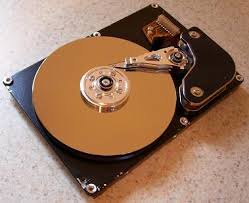 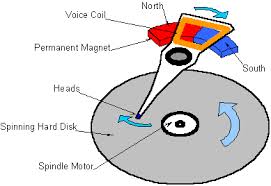 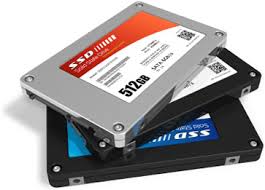 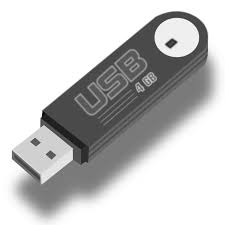 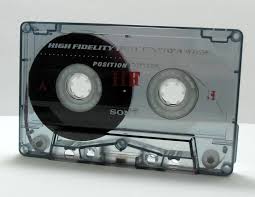 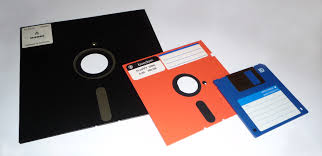 The File System Abstraction
Regular File
Named collection of data
POSIX: Sequence of bytes
Could really be text, binary, serialized objects, etc.
Also size, modification time, owner, access control info

Directory
“Folder” containing files and other directories
Hierarchical Naming: /home/oski/cs162
C stdio (High Level) File API: Streams
FILE* - stream, sequence of bytes and position
#include <stdio.h>
FILE *fopen( const char *filename, const char *mode );
int fclose( FILE *fp );
Connecting Processes and the Filesystem
Each process has a current working directory (CWD)

Absolute paths: /home/oski/cs162

Relative paths
index.html, ./index.html (in CWD)
../index.html (Parent of CWD)
~, ~oski (home directory, shell only)
stdio Standard Streams
Three predefined streams
FILE* stdin – Normal source of input
FILE* stdout – Normal source of output
FILE* stderr – For error output

All can be redirected
cat hello.txt | grep “World!”
cat’s stdout goes to grep’s stdin
C Streams: Read/Write
#include <stdio.h>
// character oriented  
int fputc(int c, FILE *fp);	          // rtn c or EOF on err
int fputs(const char *s, FILE *fp);  // rtn >0 or EOF

int fgetc( FILE * fp );
char *fgets( char *buf, int n, FILE *fp );

// block oriented
size_t fread(void *ptr, size_t size_of_elements, 
             size_t number_of_elements, FILE *a_file);
              
size_t fwrite(const void *ptr, size_t size_of_elements, 
             size_t number_of_elements, FILE *a_file);

// formatted
int fprintf(FILE *restrict stream, const char *restrict format, ...);
int fscanf(FILE *restrict stream, const char *restrict format, ...);
C Streams: char by char I/O
#include <stdio.h>

int main(void) {
  FILE* input = fopen(“input.txt”, “r”);
  FILE* output = fopen(“output.txt”, “w”);
  int c;

  c = fgetc(input);
  while (c != EOF) {
    fputc(output, c);
    c = fgetc(input);
  }
  fclose(input);
  fclose(output);
}
What if we wanted block by block I/O?
#include <stdio.h>
// character oriented  
int fputc(int c, FILE *fp);	          // rtn c or EOF on err
int fputs(const char *s, FILE *fp);  // rtn >0 or EOF

int fgetc( FILE * fp );
char *fgets( char *buf, int n, FILE *fp );

// block oriented
size_t fread(void *ptr, size_t size_of_elements, 
             size_t number_of_elements, FILE *a_file);
              
size_t fwrite(const void *ptr, size_t size_of_elements, 
             size_t number_of_elements, FILE *a_file);

// formatted
int fprintf(FILE *restrict stream, const char *restrict format, ...);
int fscanf(FILE *restrict stream, const char *restrict format, ...);
stdio Block-by-Block I/O
#include <stdio.h>
#define BUFFER_SIZE 1024
int main(void) {
  FILE* input = fopen("input.txt", "r");
  FILE* output = fopen("output.txt", "w");
  char buffer[BUFFER_SIZE];
  size_t length;
  length = fread(buffer, BUFFER_SIZE, sizeof(char), input);
  while (length > 0) {
    fwrite(buffer, length, sizeof(char), output);
    length = fread(buffer, BUFFER_SIZE, sizeof(char), input);
  }
  fclose(input);
  fclose(output);
}
stdio Block-by-Block I/O
#include <stdio.h>
#define BUFFER_SIZE 1024
int main(void) {
  FILE* input = fopen("input.txt", "r");
  FILE* output = fopen("output.txt", "w");
  char buffer[BUFFER_SIZE];
  size_t length;
  length = fread(buffer, BUFFER_SIZE, sizeof(char), input);
  while (length > 0) {
    fwrite(buffer, length, sizeof(char), output);
    length = fread(buffer, BUFFER_SIZE, sizeof(char), input);
  }
  fclose(input);
  fclose(output);
}
Aside: Systems Programming
Systems programmers are paranoid
We should really be writing things like:
FILE* input = fopen(“input.txt”, “r”);
if (input == NULL) {
  // Prints our string and error msg.
  perror(“Failed to open input file”)
}

Be thorough about checking return values
Want failures to be systematically caught and dealt with
C Streams: Positioning
int fseek(FILE *stream, long int offset, int whence);
long int ftell (FILE *stream)

void rewind (FILE *stream)
offset (SEEK_END)
offset (SEEK_SET)
offset (SEEK_CUR)
whence
I/O & Storage Layers
High Level I/O
streams
Application / Service
Low Level I/O
handles
Syscall
registers
descriptors
File System
I/O Driver
Commands and Data Transfers
Disks, Flash, Controllers, DMA
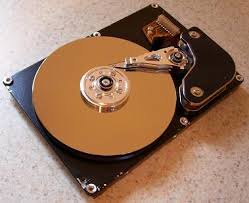 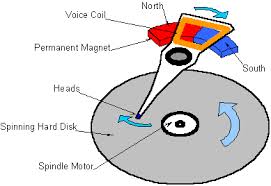 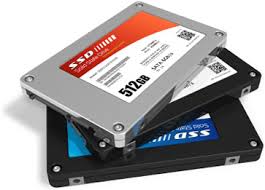 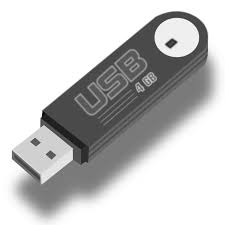 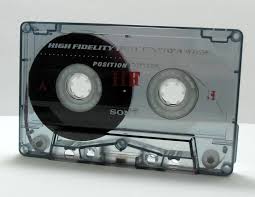 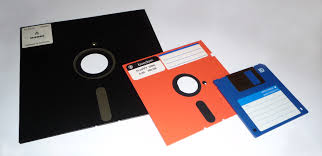 POSIX Low-Level I/O
Operations on file descriptors (represented as ints)
Per-process table pointing to open file descriptors
Created by open(), removed by close()
#include <fcntl.h>
#include <unistd.h>
#include <sys/types.h>

int open (const char *filename, int flags [, mode_t mode])
int creat (const char *filename, mode_t mode)
int close (int filedes)
Bit vector of:
Access modes (Rd, Wr, …)
Open Flags (Create, …)
Operating modes (Appends, …)
Bit vector of Permission Bits:
User|Group|Other × R|W|X
Low-Level I/O: Standard Descriptors
#include <unistd.h>

STDIN_FILENO -  macro has value 0
STDOUT_FILENO - macro has value 1
STDERR_FILENO - macro has value 2
Correspond to stdio.h’s stdin, stdout, stderr
Don’t mix them!
C Low Level Operations
ssize_t read (int filedes, void *buffer, size_t maxsize)
 - returns bytes read, 0 => EOF, -1 => error
ssize_t write (int filedes, const void *buffer, size_t size)
 - returns bytes written

off_t lseek (int filedes, off_t offset, int whence)

int fsync (int fildes) – wait for i/o to finish
void sync (void) – wait for ALL to finish
When write returns, data is on its way to disk (for regular files), but it may not actually be permanent
Low-Level I/O: Example
#include <fcntl.h>
#include <unistd.h>

#define BUFFER_SIZE 1024

int main(void) {
  int input_fd = open(“input.txt”, O_RDONLY);
  int output_fd = open(“output.txt”, O_WRONLY);
  char buffer[BUFFER_SIZE];
  ssize_t length;
  length = read(input_fd, buffer, BUFFER_SIZE);
  while (length > 0) {
    write(output_fd, buffer, length);
    length = read(input_fd, buffer, BUFFER_SIZE);
  }
  close(input_fd);
  close(output_fd);
}
Low-Level I/O: Other Operations
Operations specific to terminals, devices, networking, …
Memory-Mapping Files
File Locking
Asynchronous I/O
Duplicating descriptors
int dup2(int old, int new);
int dup(int old);
Streams vs. File Descriptors
Streams are buffered in user memory:
	printf("Beginning of line ");
	sleep(10); // sleep for 10 seconds
	printf("and end of line\n");
Prints out everything at once
Operations on file descriptors are visible immediately
	write(STDOUT_FILENO, "Beginning of line ", 18);
	sleep(10);
	write("and end of line \n", 16);
Outputs "Beginning of line" 10 seconds earlier
Why Buffer in Userspace? Overhead!
Avoid system call overhead
Time to copy registers, transition to kernel mode, jump to system call handler, etc.

Minimum syscall time: ~100s of nanoseconds
Read/write a file byte by byte?
Max throughput of ~10MB/second
With fgetc? Keeps up with your SSD
Why Buffer in Userspace? Functionality.
System call operations less capable
Simplifies operating system

Example: No "read until new line" operation
Solution: Make a big read syscall, find first new line in userspace
Could simulate by one syscall per character, but we already know this is a bad idea
Summary
Starvation (indefinite wait) vs. Deadlock (circular wait)
Conditions for Deadlock
Mutual Exclusion
Hold and Wait
No Preemption
Circular Wait
Dealing with Deadlock
Detect and recover (preemption, rollback)
Prevent by blocking on certain resource requests
File I/O: open, read, write, seek, close
POSIX: Files are the universal interface